From the ground up…
Integrating criticality 
into initial teacher training

Rose Aylett
www.pop-uptrainer.com
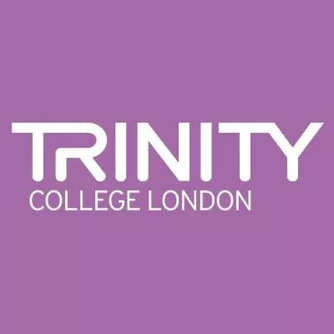 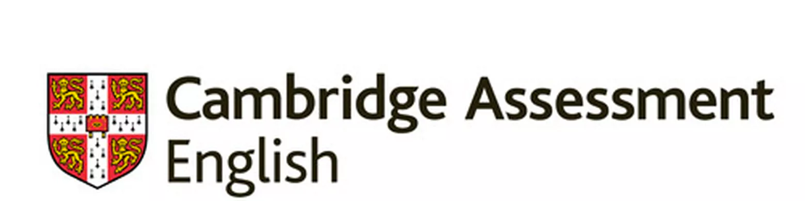 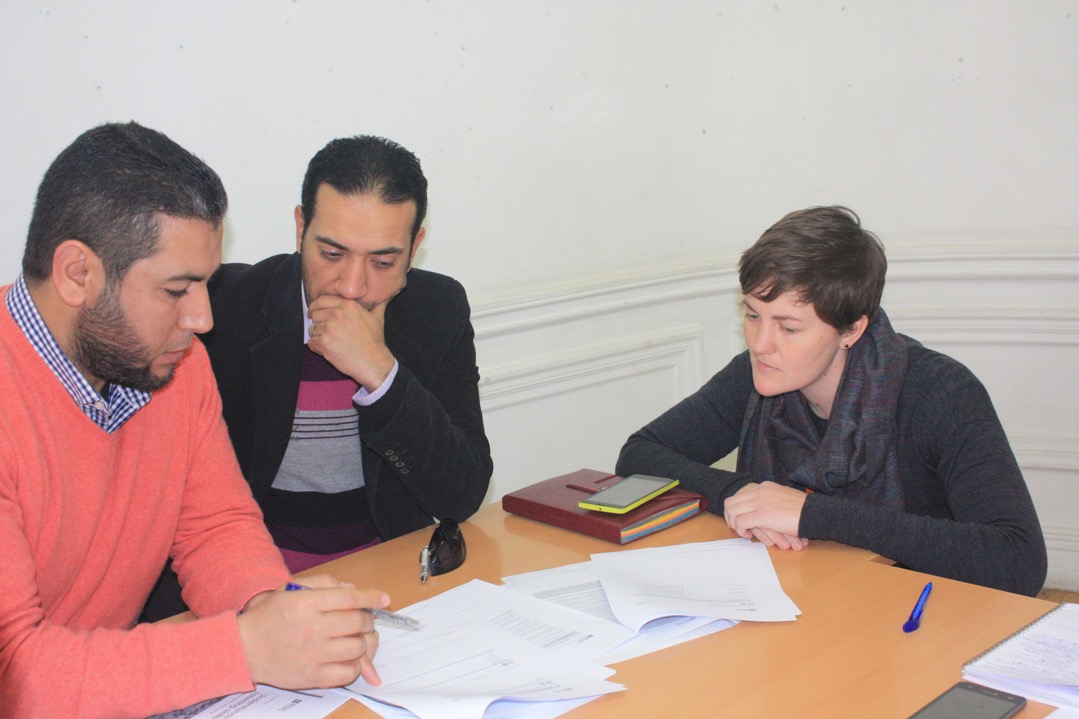 Criticality as ‘the practice of socially situated reflection and evaluation’ - Banegas & Villacañas de Castro (2016) Criticality. ELT J 70 (4), 455-457.
‘Twenty-first century learners require the ability to evaluate multiple sources of information, judge the usefulness and reliability of its content, and make decisions about what to believe’ – Yang & Gamble (2013), Effective and practical critical thinking-enhanced EFL instruction. ELT J 67 (4), 398-412.
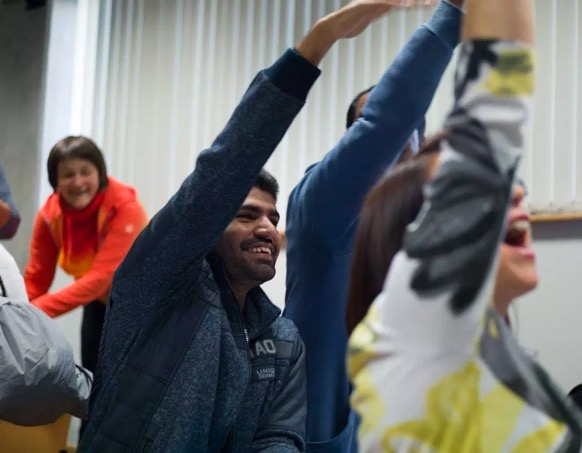 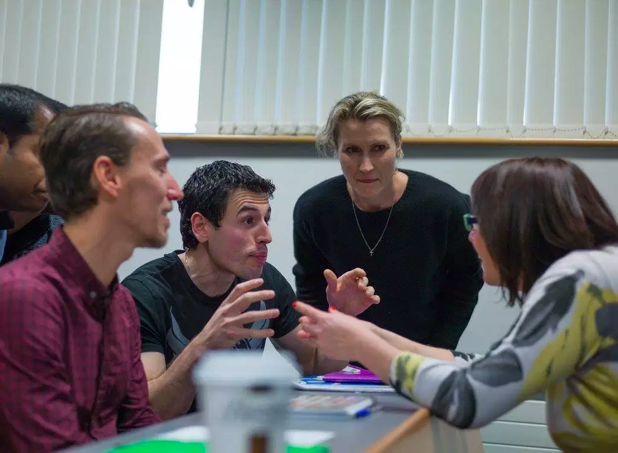 ‘At present, as teachers, we really do an excellent job of transmitting the content, but we certainly fail to teach how to think, how to understand, how to analyze and how to evaluate’ – Mustafa Z. Altan, (2010), Teaching Global Issues. Modern English Teacher 19 (1), 60-64.
Critical of what?
…or of who?


Course materials
Course participants
Course content/trainer
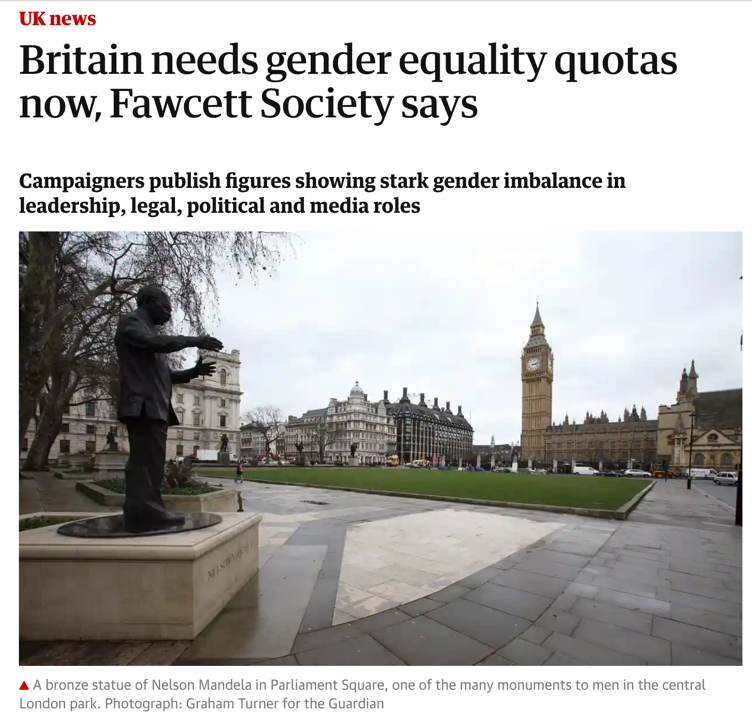 i. Course Materials
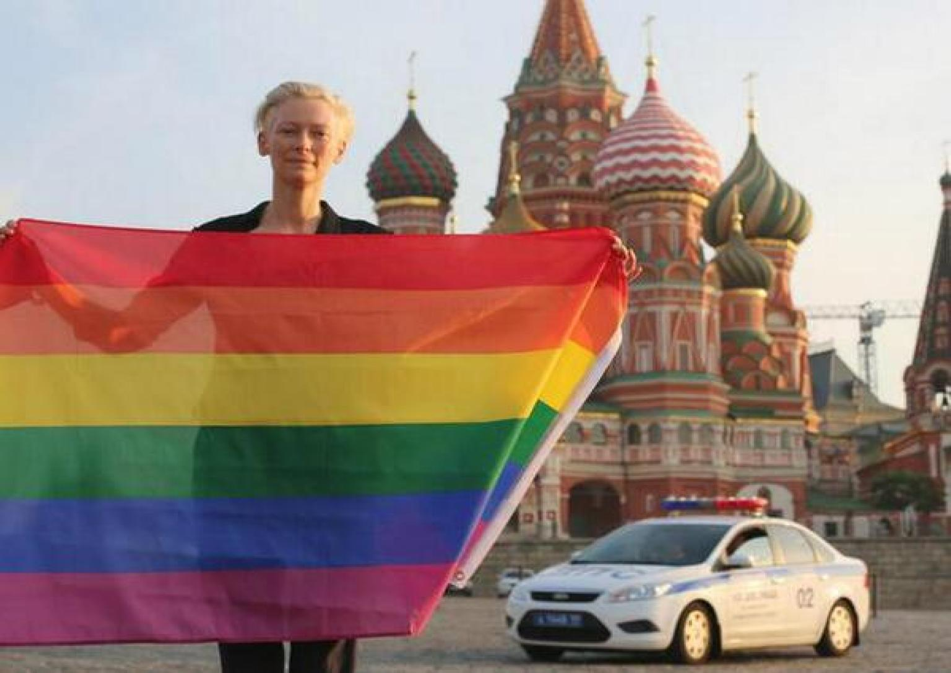 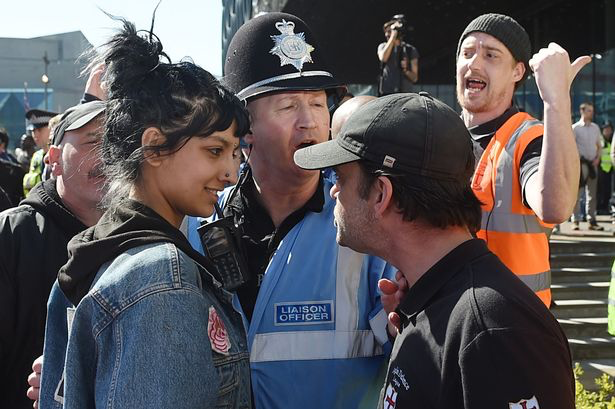 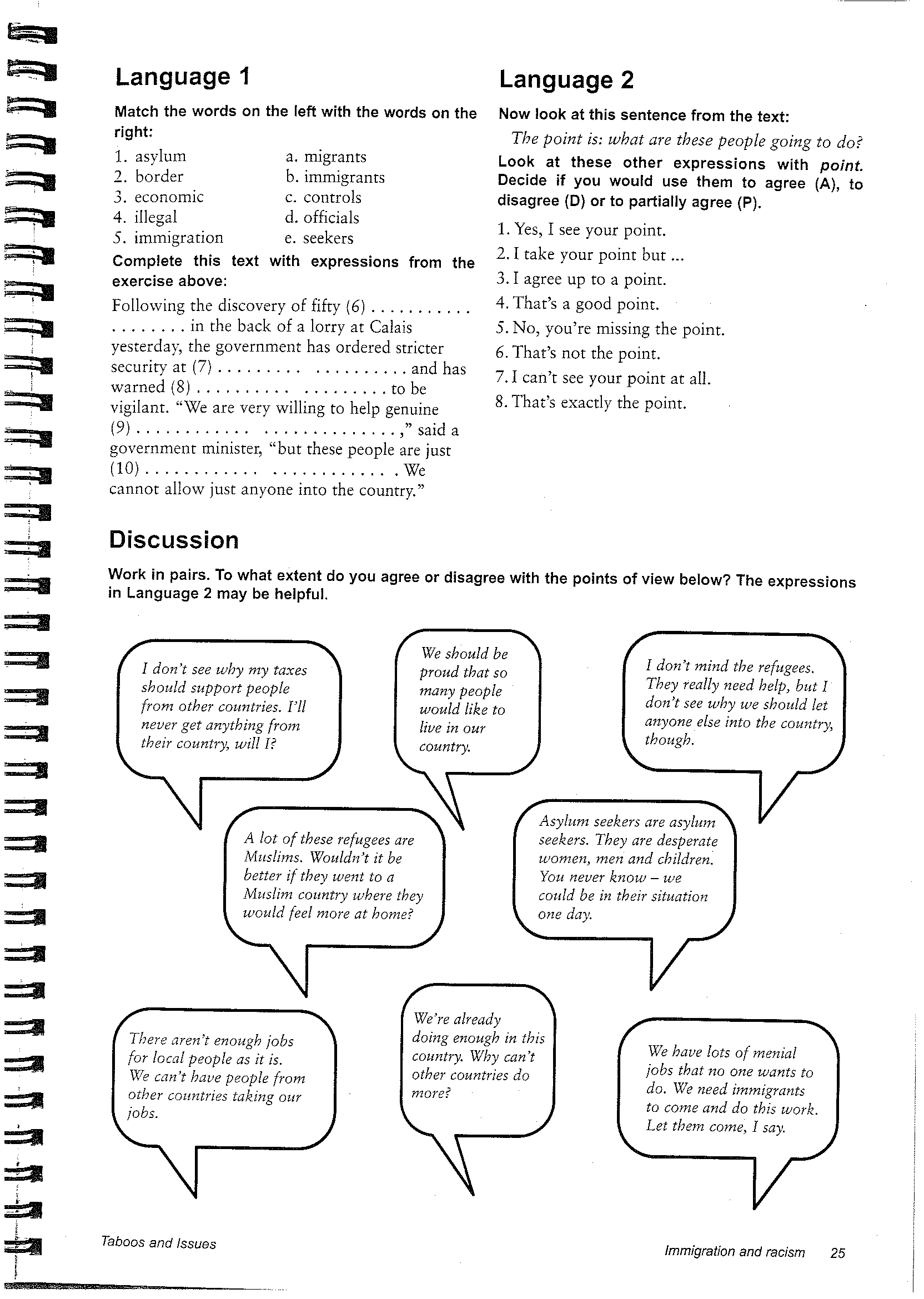 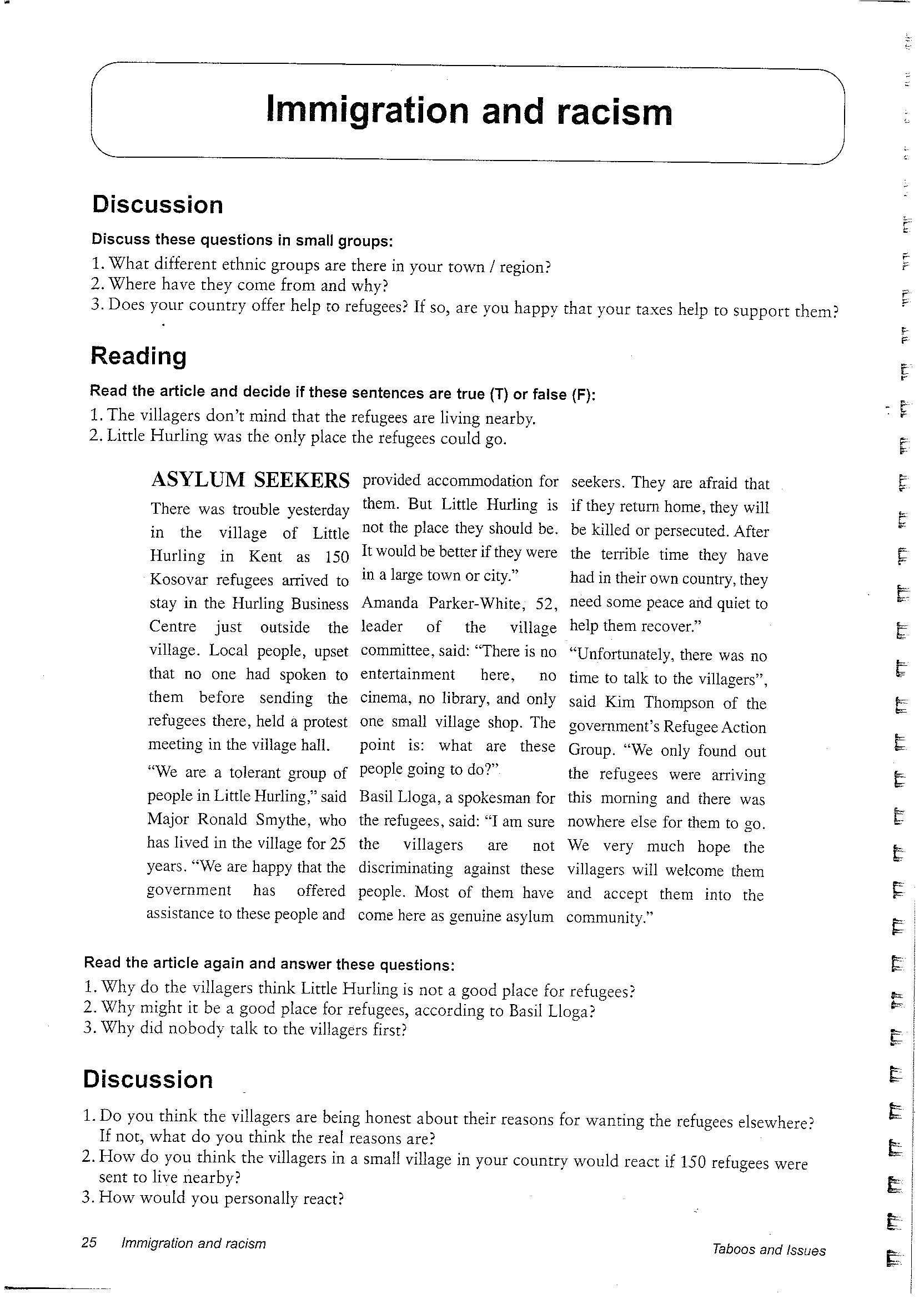 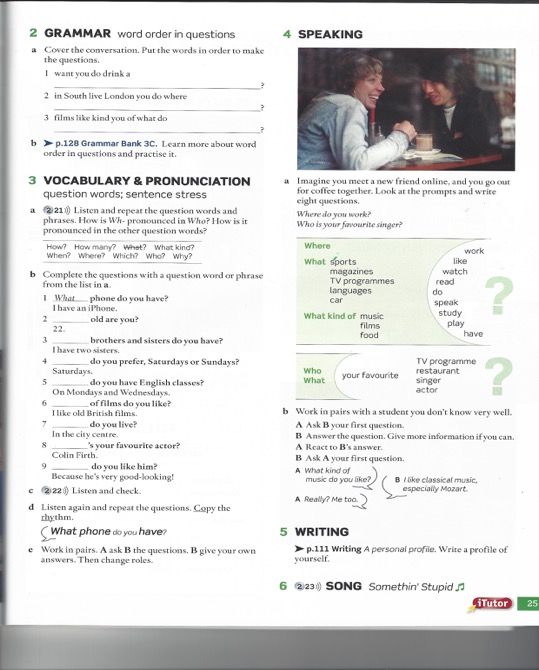 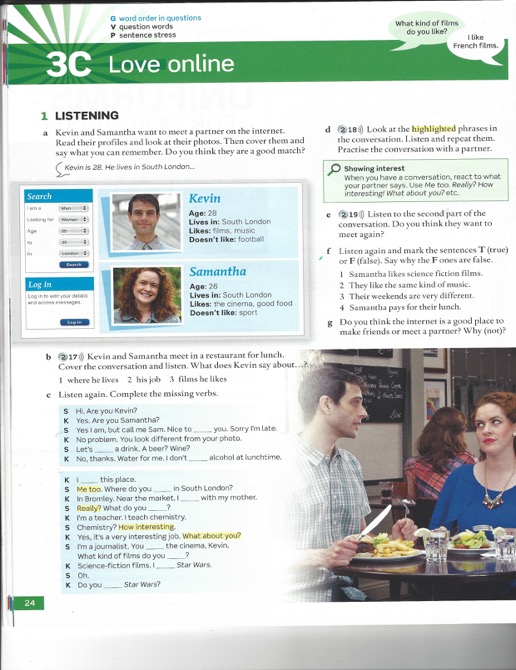 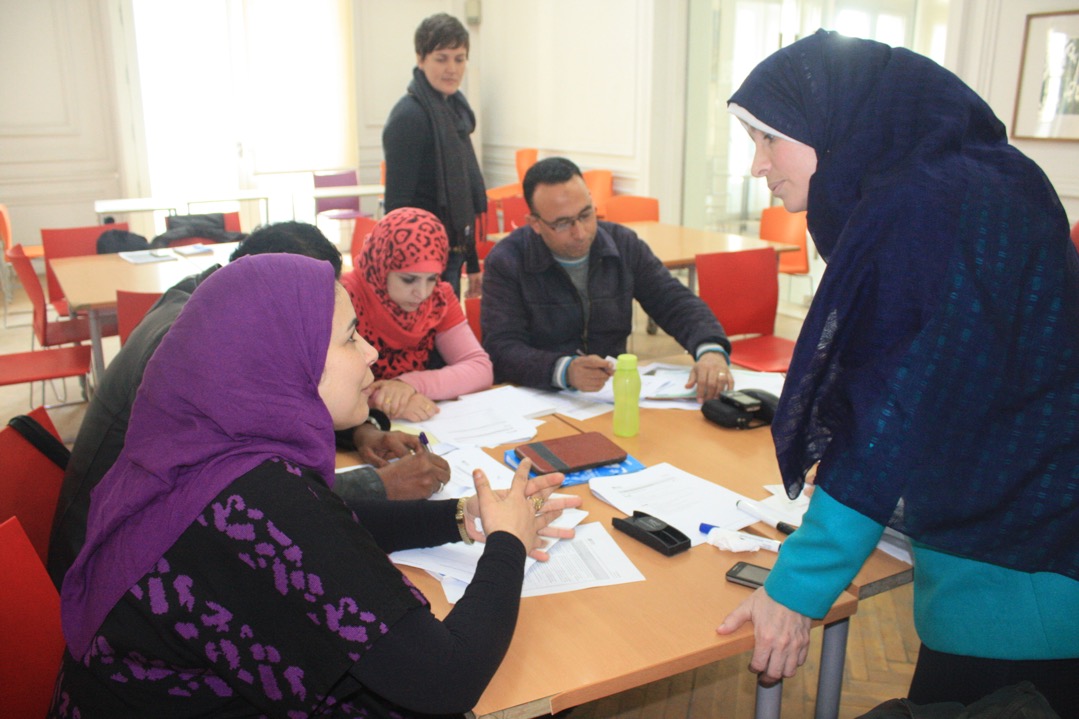 ii. Course participants
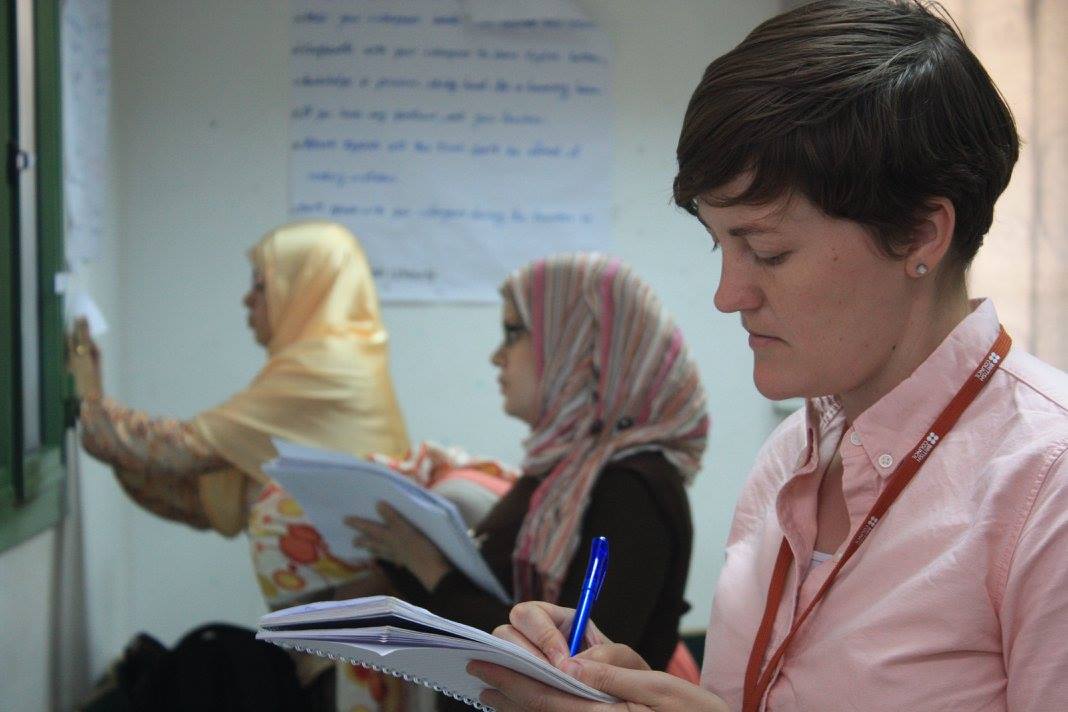 iii. Course content/trainer
I believe…
 
Reading aloud is not a useful classroom activity.
 
Teacher talking time should be kept to a minimum.
 
I should teach L1 culture as well as language.
 
Activities should be personalised where possible. 
 
There should be a balance of accuracy and fluency in every lesson.
 
Learners should be tested regularly.
 
Speaking is more important than writing in class.
 
I should encourage students to aim for native speaker pronunciation.
 
The teacher should never use the learners’ L1.
 
Native speakers make better English teachers.
Thank you!
www.pop-uptrainer.comrose.aylett@gmail.com